Makroökonomie
Wilhelmshaven
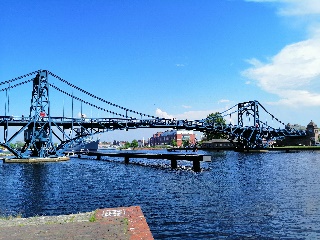 Diese Vorlesung wird in Bild
und Ton des
Dozenten
mitgeschnitten
und anschließend online zur
Verfügung gestellt
Prof. Dr. Bernhard Köster
Jade-Hochschule Wilhelmshaven
http://www.bernhardkoester.de/vorlesungen/inhalt.html
Das IS/LM-Model
Im Keynesianischen Gütermarktmodell tauchen keine Preise (bzw. Ist das aggregierte Preisniveau auf P=1 normiert und kürzt sich damit aus allen Gleichungen heraus) auf, was auf die Nachfrageorientierung zurückzuführen ist, denn Angebot und Nachfrage werden ausschließlich durch Mengenanpassungen seitens der Produzenten zum Ausgleich gebracht.
Für die Beschreibung einer modernen Volkswirtschaft fehlt aber auch der Geldmarkt als Verknüpfung zwischen realen und nominalen Größen, denn letztlich wird der Wert der Güter in Geld gemessen.
Die Verbindung zwischen Güter- und Geldmarkt wird über die Zinsen, welche die Investitionsnachfrage und Geldnachfrage steuern erreicht.
Das resultierende weiterhin nachfrageorientierte keynesianische Modell wird als IS/LM-Modell bezeichnet
Das IS/LM-Model
IS: Investment = Saving (entspricht Einkommen = Ausgaben)

	► Gütermarkt

LM: Liquidity Preference = Money Supply

	► Geldmarkt
Die IS-Kurve repräsentiert den Güternmarkt unter der Bedingung, dass I=S
Achtung! Hier ist das eine Bedingung im Modell. In der VGR war dies eine ex post Identität!
Auf dem Geldmarkt wird ganz klassisch
		Geldangebot = Geldnachfrage
gesetzt, mit der schon vorher abgeleiteten keynesianischen Geldnachfragefunktion.
Aus dieser Gleichgewichtsbedingung wird die LM-Kurve abgeleitet
Zinsabhängigkeit der Investitionen (Keynesianische Investitionshypothese)
Investitionen sind vom Zinssatz abhängig:
		
			I(i)=I0+ii∙i	 mit  ii <0   I0>0 Autonome Investitionen Warum ii <0?
Die Rendite i* eines Investitionsobjektes                                          wird mit dem Kapitalmarktzins i verglichen (Grenzleistungsfähigkeit des Kapitals)                                         → Keynesianische                                                  Investitionshypothese.



	⇒	Eine Investition wird durchgeführt wenn i*>i
	⇒	Das aggregierte Investitionsvolumen entspricht 			der Summe aller Investitionsobjekt mit i*>i.

Der Zins wiederspiegelt die Opportunitätskosten einer Investition
Ableitung der IS-Kurve
YD
Y
i
Gleichgewichtsbedingung am Gütermarkt
Die IS-Kurve ist der Ort aller (i,y)-Kombinationen, in der der Gütermarkt im Gleichgewicht ist.

Die IS-Kurve ist fallend in y
Y
Geldmarkt
Ableitung der Die LM-Kurve
L, M/p
y
Allgmeines Gleichgewicht
LM-Kurve
i
i*
IS-Kurve
Y*
Y
https://www.youtube.com/watch?v=vDBmYhP91Vs&feature=youtu.be
Der Schnittpunkt von LM- und IS-Kurve ist das allgemeine Gleichgewicht

→	Güter- und Geldmarkt befinden sich gleichzeitig im Gleichgewicht
Aufgabe
C(Y)=C0+cy∙Y=50+0,8Y

I(i)=I0+ii∙i=30-300i

G=20

L(Y,r)=ly∙Y+li∙i=0,5Y – 250i

M=400		p=2 


Bestimmen Sie die IS-Kurve
Bestimmen Sie die LM-Kurve
Bestimmen Sie das simultane Güter- und Geldmarktgleichgewicht mit dem Zinsatz i* und Einkommen Y*